Unit 05 Notes
Cellular Division
Unit 05 Latin Root Words
Latin Root Words
Objective 1
I can explain the importance of cell division to living things
Why do cells divide?
Reproduction 
Growth and Development      - all multi-cell creatures start out as a single cell
3.  Repair and Replacement
      - millions of our cells die and are replaced every second of every day
Replication via Mitosis Video
https://www.youtube.com/watch?v=m73i1Zk8EA0
Bacteria Growth
https://www.youtube.com/watch?v=gEwzDydciWc
Growth and Development Video
https://www.youtube.com/watch?v=P1h611sNji8
Repair and Replacement Video
https://www.youtube.com/watch?v=Cf3c5Um5gHc
Why can’t we regenerate limbs?
https://www.youtube.com/watch?v=QFa6jP6WgzM
Chromosomes
Objective 2:  I know the two components that make up a chromosome.
Chromosomes
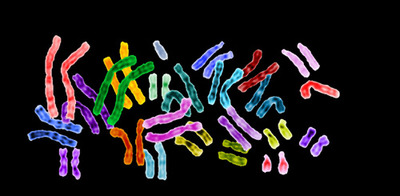 Chromosome
*Chromosome: 
DNA and proteins tightly coiled together
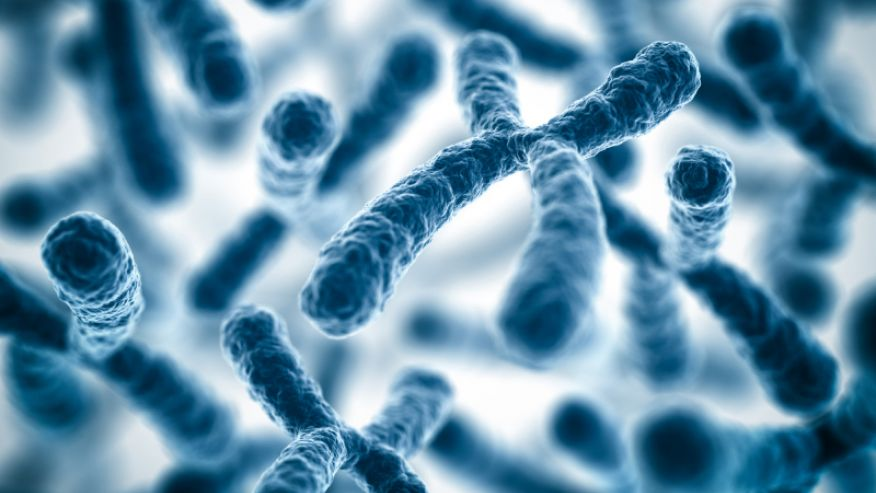 Did you Know:
If you put all the DNA molecules in your body end to end, the DNA would reach from the Earth to the Sun and back over 600 times (100 trillion times six feet divided by 92 million miles)
Activity
In every cell of your body is about 6 feet of DNA!

How does it all fit?

Try to fit your DNA (string) into your Nucleus (Circle on Paper)
You can try using some proteins (beads) to help you out.
Chromosome Condensation
Objective 3:  I know the four levels of condensation for DNA.
Chromosome Parts
DNA
A nucleic acid that contains the information for our genes.
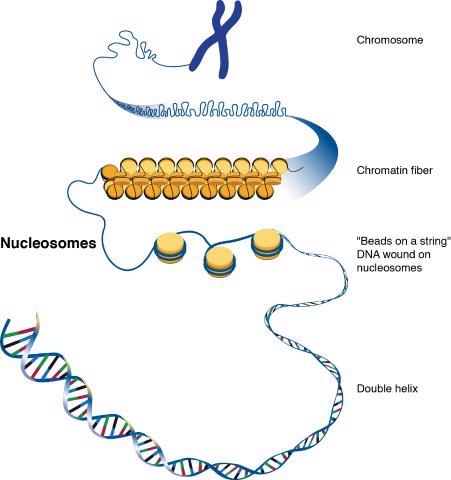 Chromosome Vocabulary
Nucleosome
DNA wrapped around a protein called Histone
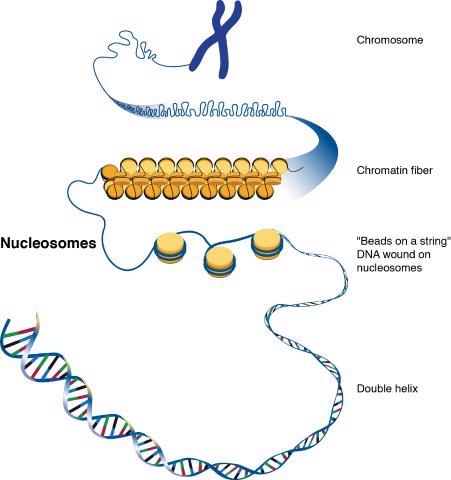 Chromosome Vocabulary
Chromatin
DNA and proteins wound up together into a cord like structure
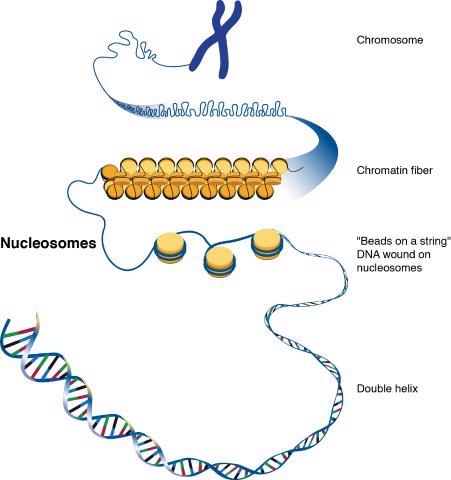 Chromosome Vocabulary
Chromosome
Coiled up Chromatin
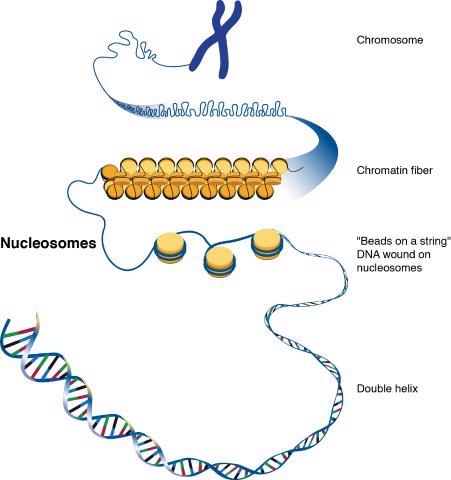 Building a Chromosome
DNA


Nucleosome


Chromatin


DNA
1. DNA is wound around the protein histone
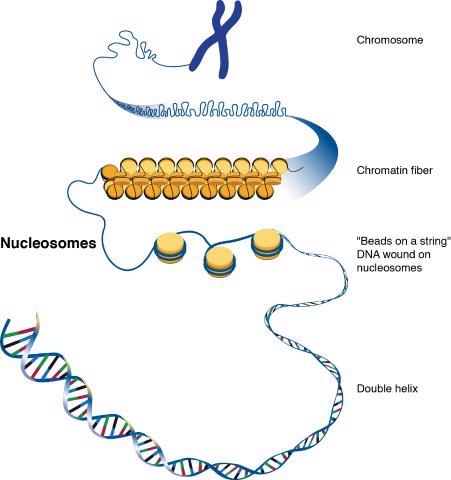 2. Nucleosomes pack together to become chromatin
3. Chromatin packs together to become chromosomes
Objective 4:  I know the difference between Haploid and Diploid Cells
Diploid and Haploid Cells
Chromosome Sets
*Every organism has a unique number of chromosomes.
Humans 		=	23 Chromosomes
Fruit Fly 		=	4 Chromosomes
Carp			=	52 Chromosomes
Adders tongue		=	63 Chromosomes
Dog 			=	39 Chromosomes
Ploidy 
the number of sets of chromosomes in a cell

Haploid Number (1N)
The number of chromosomes in a single set
Building Words
2 Sets of chromosomes
DI – PLOID  = 



HAP –PLOID =
1 Sets of chromosomes
Fruit Fly Chromosomes
The Fruit Fly has 4 distinct chromosomes.
1 Chromosome Set
Human Chromosomes
Chromosomes from a DIPLOID Cell

How many chromosomes are there?
	46 

How many would there be in a HAPLOID CELL?

23 

What is the Haploid Number for Humans

23
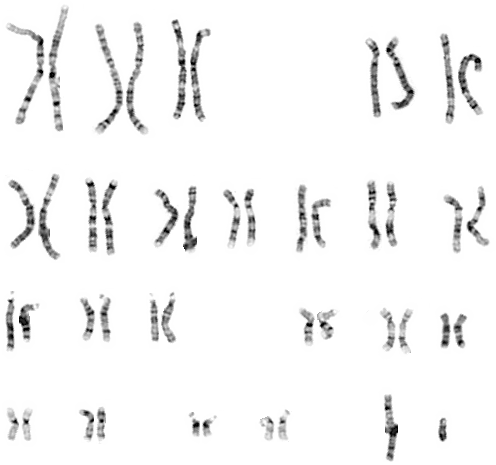 Haploid and Diploid Cells
*Different Cells have different number of sets of chromosomes.
Haploid (1N)
Diploid 
(2N)
A haploid cell has 1 set of chromosomes.
A diploid cell has 2 set of chromosomes.
*The Majority of your cells have two sets of chromosomes and are considered to be diploid.
All Cells
No Nucleus
Nucleus
Prokaryotic
Eukaryotic
Plant
Animal
Diploid
Haploid
Diploid
Haploid
Other Names for Haploid And Diploid Cells
Haploid Cells 
Sex Cells
Gametes
Germ Cells



Diploid Cells
Body Cells
Somatic Cells
Liver, Skin, Brain, etc.
Homologous Chromosomes
Objective 5. I can describe what makes two chromosomes homologous
Homologous Chromosomes
Homo = Same		Logous = Ratio
Homologous Chromosomes are chromosomes from different sets that have the same genes, look similar, and have the same ratio of light and dark areas.
Homologous Chromosomes
Homologous Chromosomes
Homologous Chromosomes
Homologous Chromosomes
Homologous Chromosomes Practice
http://www.execulink.com/~ekimmel/karyotype_drag_and_drop.swf
Where do your Chromosome sets come from?
1 set comes from your father
1 set comes from your mother
Types of Chromosomes
Autosomes
Any chromosomes not considered a sex chromosome or is not involved in sex determination.


Sex Chromosomes
a chromosome involved with determining the sex of an organism.  X or Y in humans.
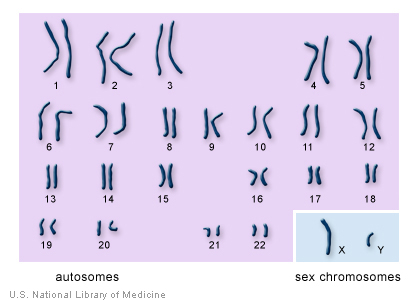 Karyotypes
Karyotypes
Karyotype – a picture of all the chromosomes in the cell of an organism matched up with their homologous pairs.
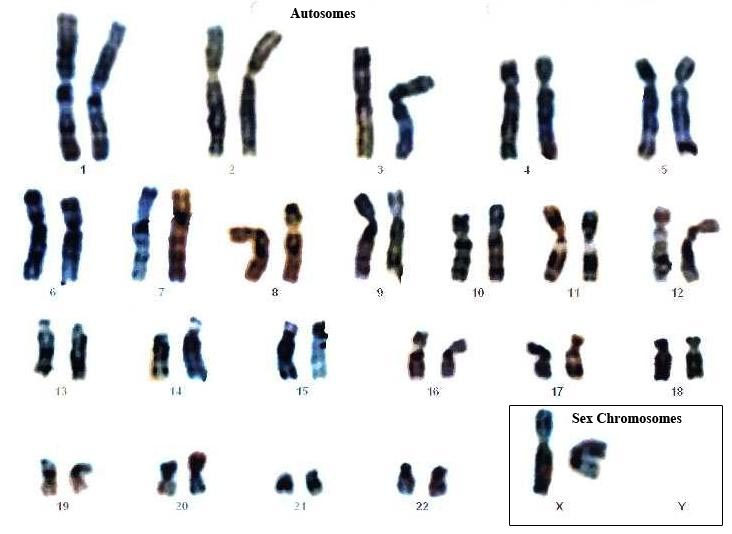 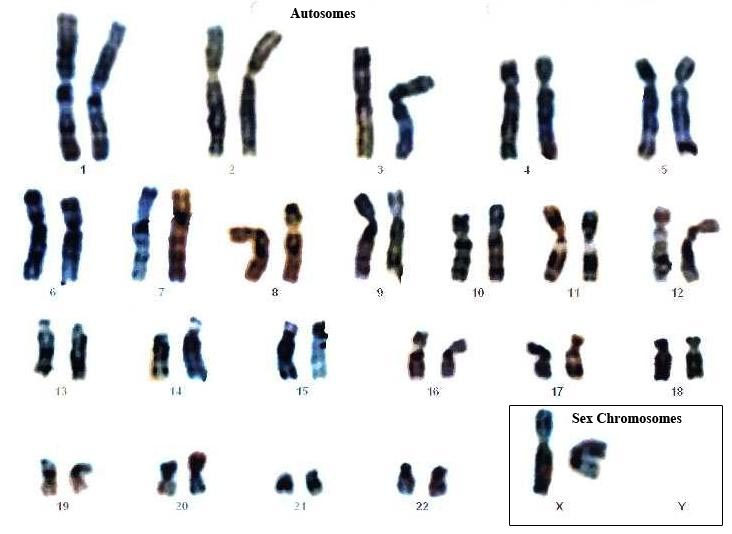 This is a human karyotype.  How many chromosomes do humans have?
23 chromosome pairs
46 chromosomes
Human Karyotype
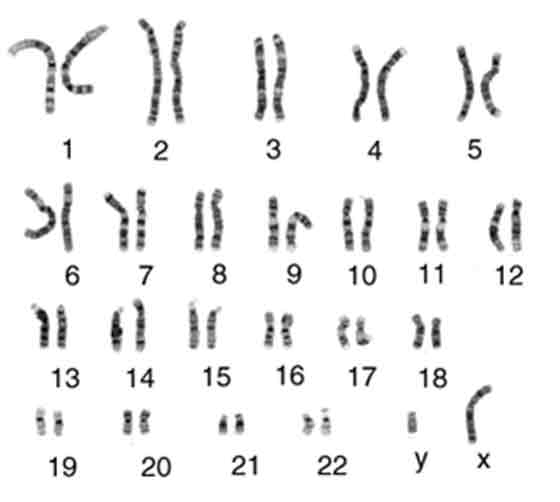 Humans
All human cells, except for gametes, are diploid.
They have 2 sets of 23 chromosomes
1 set comes from your father
1 set comes from your mother


Humans have two sets of chromosomes
Two sets of 23 for a total of 46 chromosomes
Types of Reproduction
Two Types of Reproduction
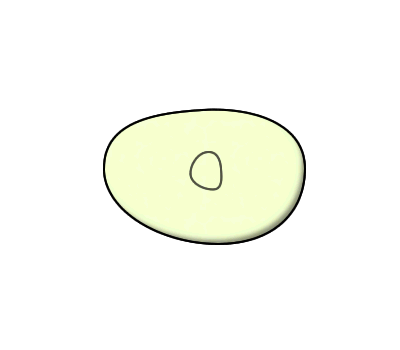 Asexual Reproduction
reproduction without the fusion of gametes (Mitosis) to make an exact copy of the original cell
2N  2N


Sexual Reproduction
Reproduction with the fusion of gametes 
1N + 1N = 2N
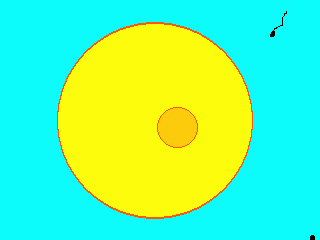 Fertilization
Fertilization
the action or process of fertilizing an egg via the fusion of the male sperm with the female egg to form a zygote.

Zygote
a diploid cell resulting from the fusion of two haploid gametes; a fertilized egg.
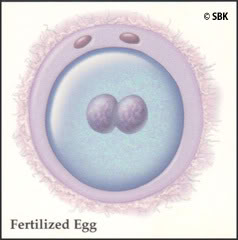 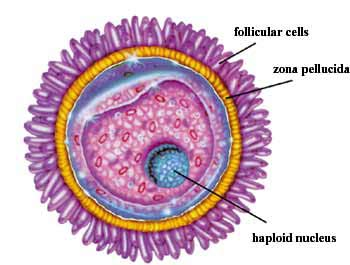 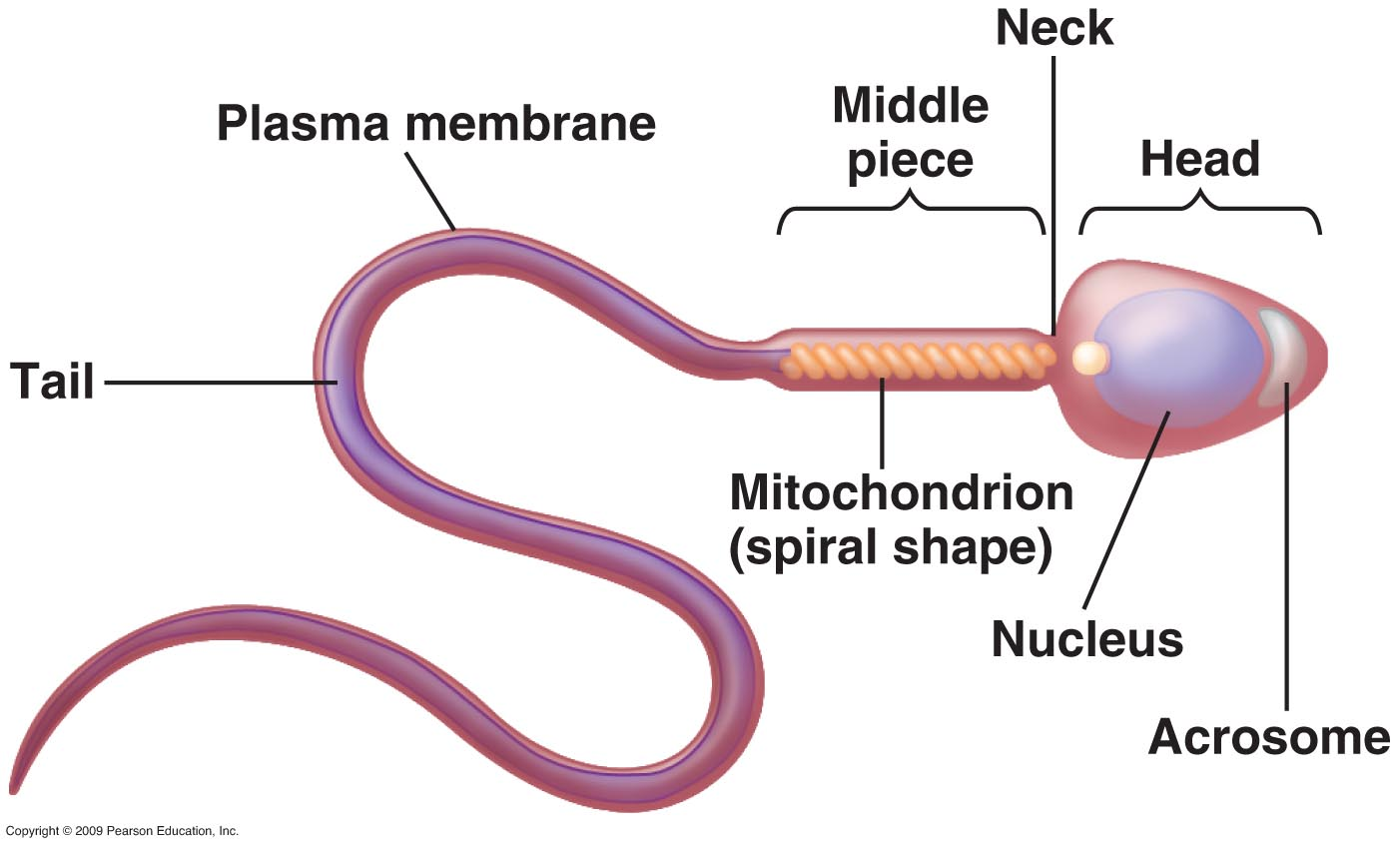 Fertilization Video
Cell Cycle
How do we know when Cell Division Occurs?
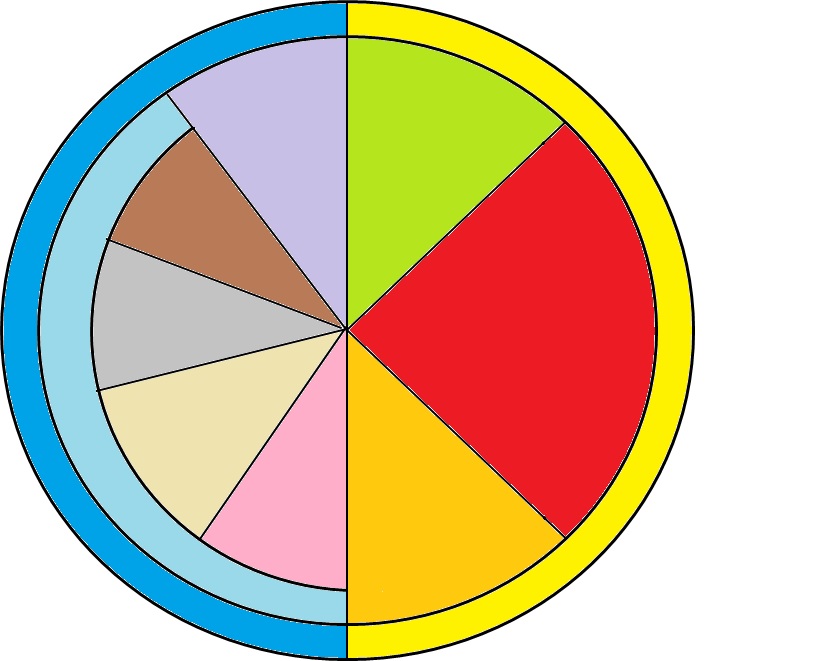 G1 Phase
Cytokinesis
Cell Cycle
A series of events that take place in eukaryotic cells leading to their division and duplication
Telophase
M-Phase
Mitosis
Interphase
Anaphase
S Phase
Metaphase
G2 Phase
Prophase
The Two Major Phases of the Cell Cycle
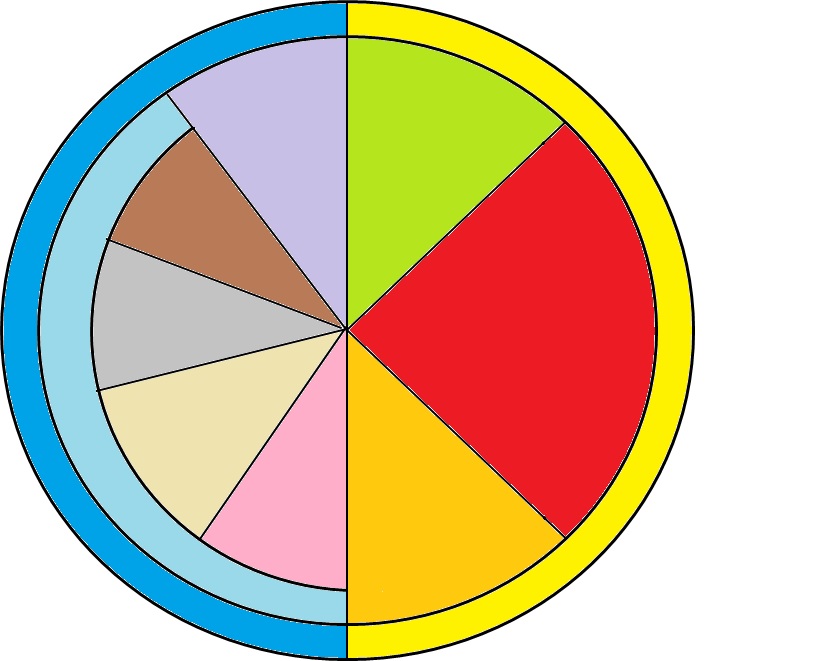 Cytokinesis
G1 Phase
Interphase
The resting phase between mitosis or meiosis



M Phase
The phase where mitosis (or meiosis) and cytokinesis occurs.
Telophase
M-Phase
Mitosis
Interphase
Anaphase
S Phase
Metaphase
G2 Phase
Prophase
What are the three phases of Interphase?
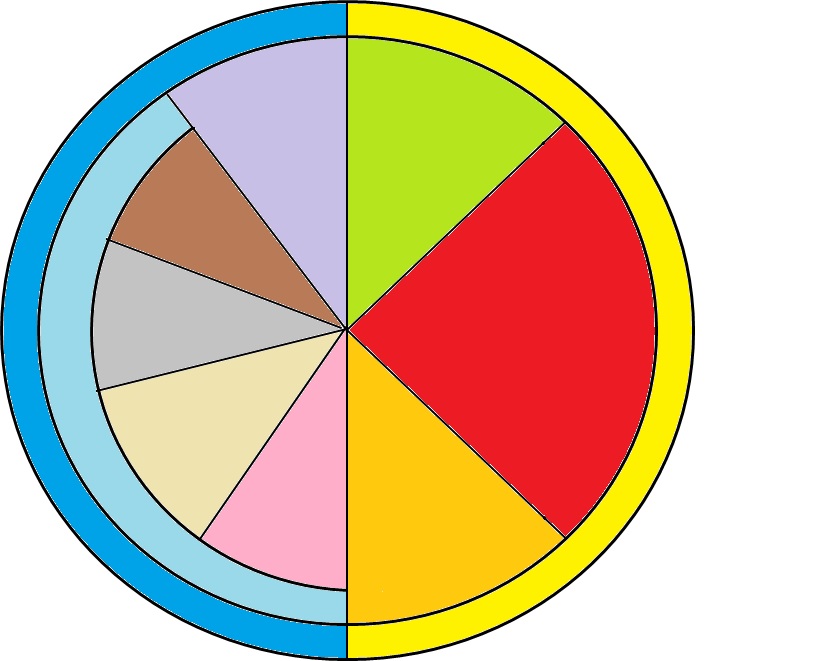 G1 Phase
G1 – Gap 1 – Phase
Gap 1 phase – cell gets larger and prepares for mitosis

S Phase 
Synthesis phase – DNA makes a copy of itself

G2 – Gap 2 – Phase
Gap 2 phase -  final preparation for mitosis
Interphase
S Phase
G2 Phase
S Phase and Chromosomes
Centromere:  Center Part that binds two sister chromatids together.
Kinetechore: an area on a chromosome where spindle fibers attach to help move the sister chromatids apart.
Sister Chromatid (original)
Sister Chromatid (copy)
Chromosome
Chromosome
S Phase and Chromosomes
After S Phase
Before S Phase
Centromere
Centromere
Kinetochore
Kinetochore
Sister Chromatid (copy)
Sister Chromatid (original)
Chromosome
Chromosome
Chromosome Vocabulary
Centromere
The part on the chromosome that connects the two chromatids together
Original Chromatid
Copied Chromatid
Chromosome
Chromosome Vocabulary
Kinetechore
Attachment point for spindle fibers
Original Chromatid
Copied Chromatid
Chromosome
Mitosis Organelles Vocabulary
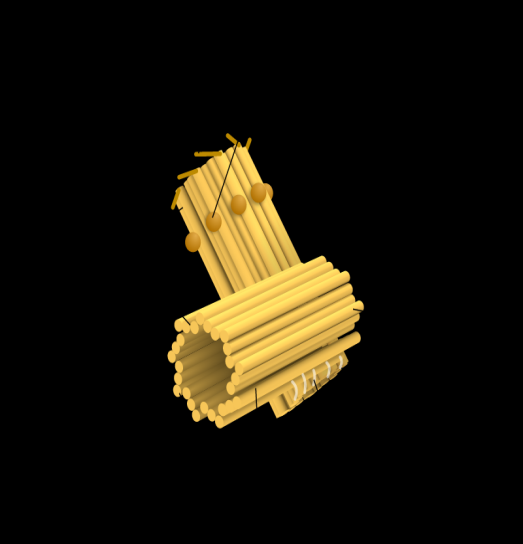 Centriole
An organelle that organizes the spindle fibers that assist in mitosis and cytokinesis.

Spindle Fibers
Filaments that attach to a kinetechore and pulls the two chromatids apart.
Chromosome Structure
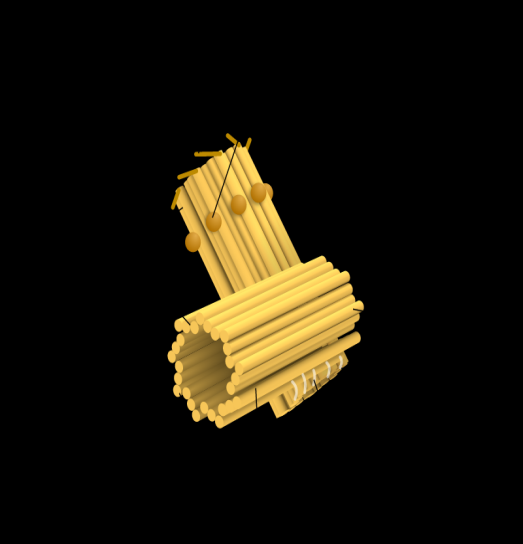 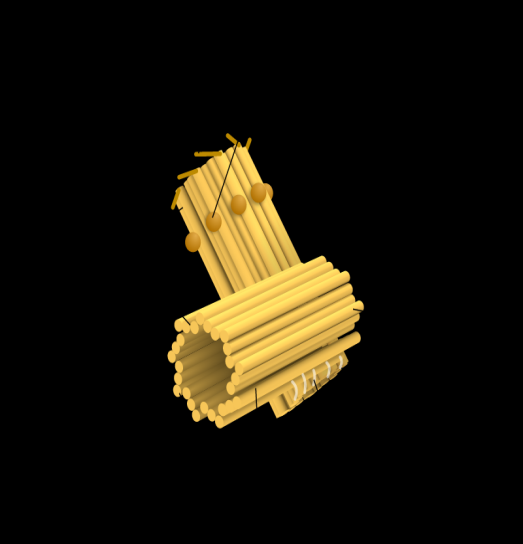 Spindle Fibers
Spindle Fibers
Centromeres
Centriole
Centriole
Kinetechore
Kinetechore
Original Chromatid
Copied Chromatid
Chromosome
What are the two phases of M-Phase?
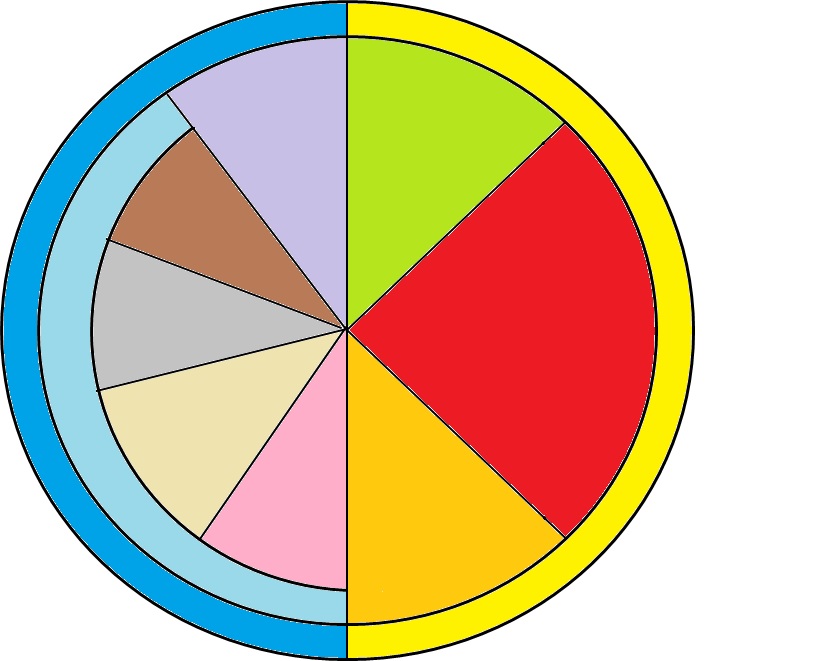 Cytokinesis
G1 Phase
Mitosis
The process wherein the nucleus divides into two nuclei


Cytokinesis
The process wherein a cell divides into two daughter cells
Telophase
M-Phase
Mitosis
Interphase
Anaphase
S Phase
Metaphase
G2 Phase
Prophase
What are the Four Phases of Mitosis?
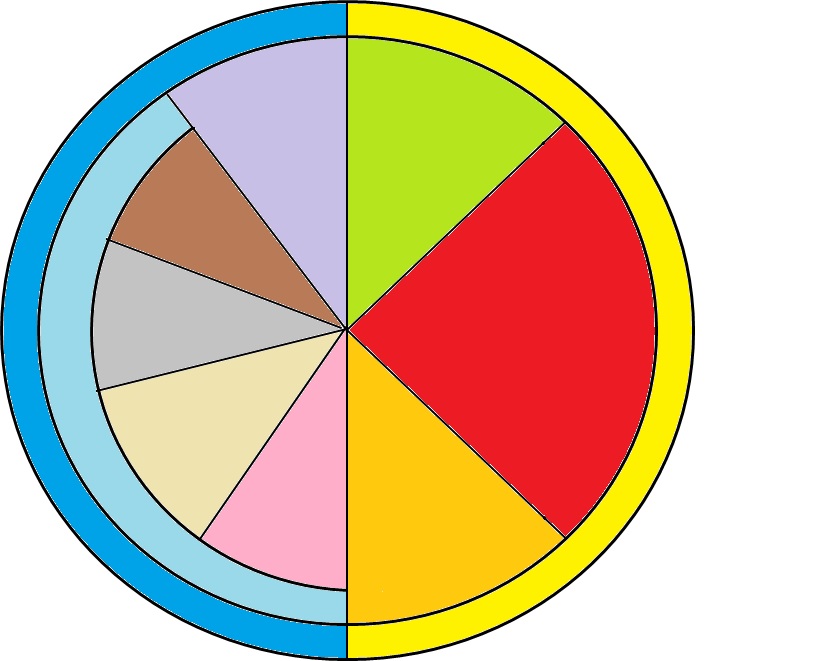 PMAT
Prophase

Metaphase

Anaphase

Telophase
Cytokinesis
G1 Phase
Telophase
M-Phase
Mitosis
Interphase
S Phase
Anaphase
Metaphase
G2 Phase
Prophase